Intro to CEPH for new faculty & staff
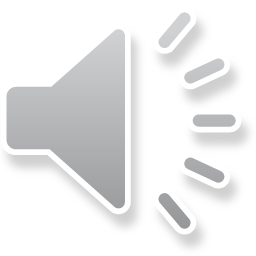 Who should I contact?
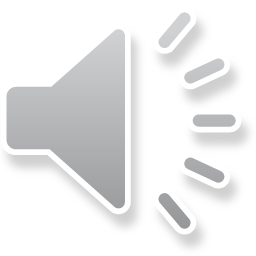 Terminology
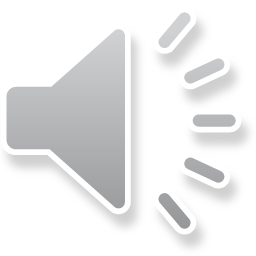 Intro to our website
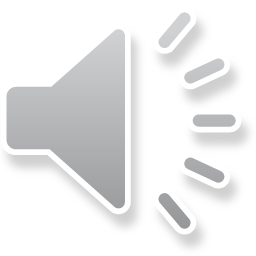 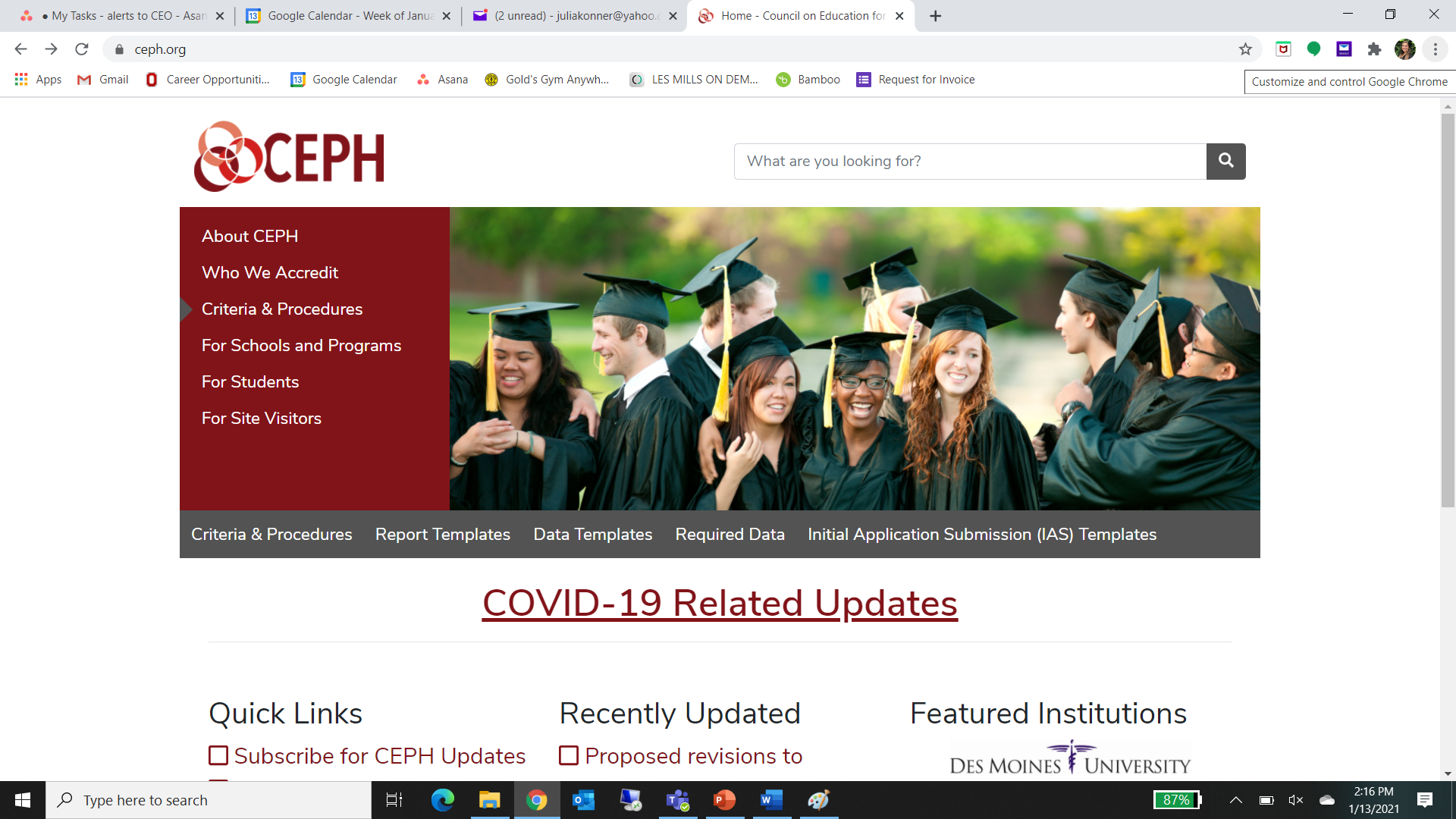 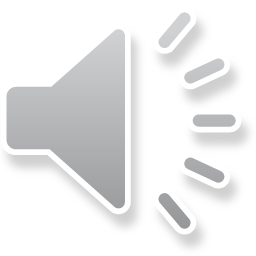 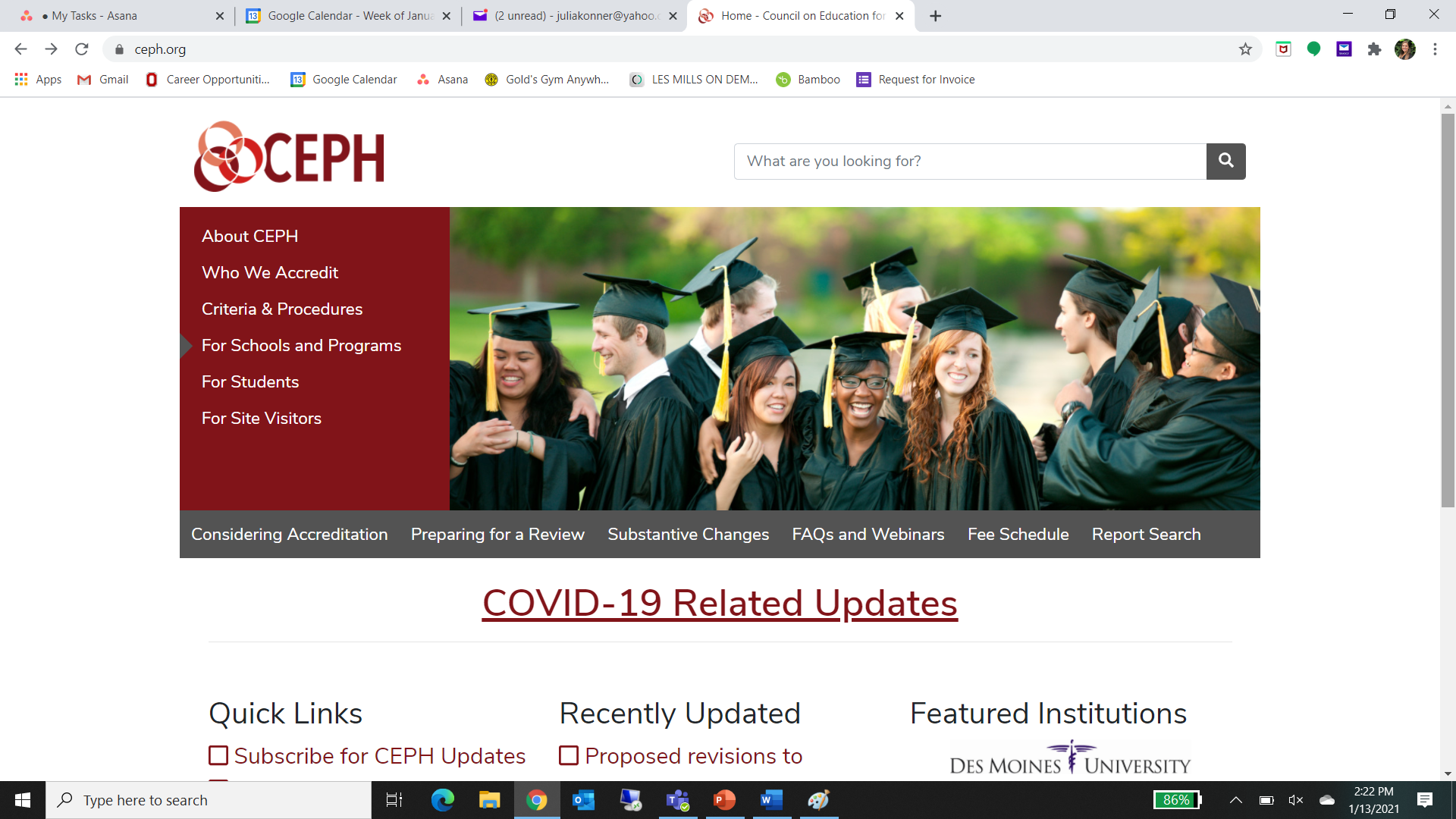 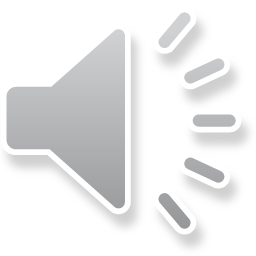 Annual Reporting
What is it?
Each school or program creates an online user account to enter accreditation data including graduation rates, number of faculty & more
Report on data from the most recently completed academic year
Allows CEPH to monitor significant changes and ongoing compliance
When is it due?
The deadline is posted on the CEPH website, but always expect a due date in early December
We will contact you when it is time!
The ONLY exception are units that have received accreditation for the first time ever this year
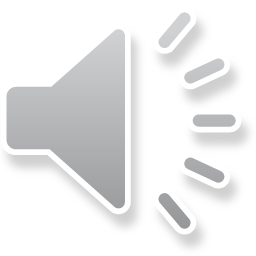 Interim Reporting
What is it?
Documentation requirement when the Council finds noncompliance
You will be notified by email if an IR is due
When is it due?
The letter will define what is due and when
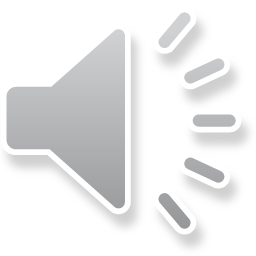 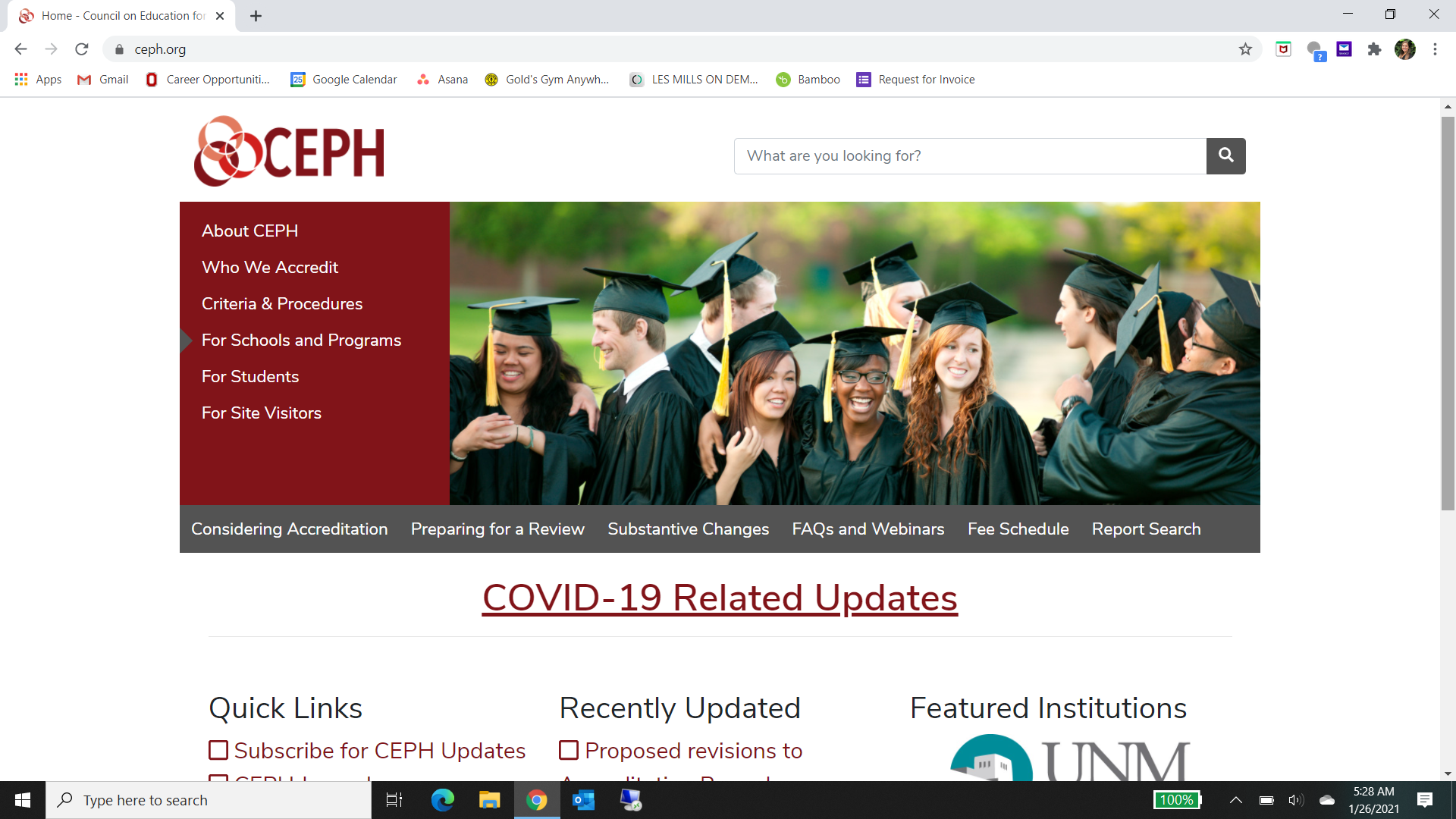 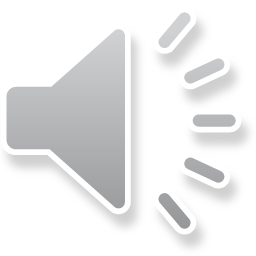 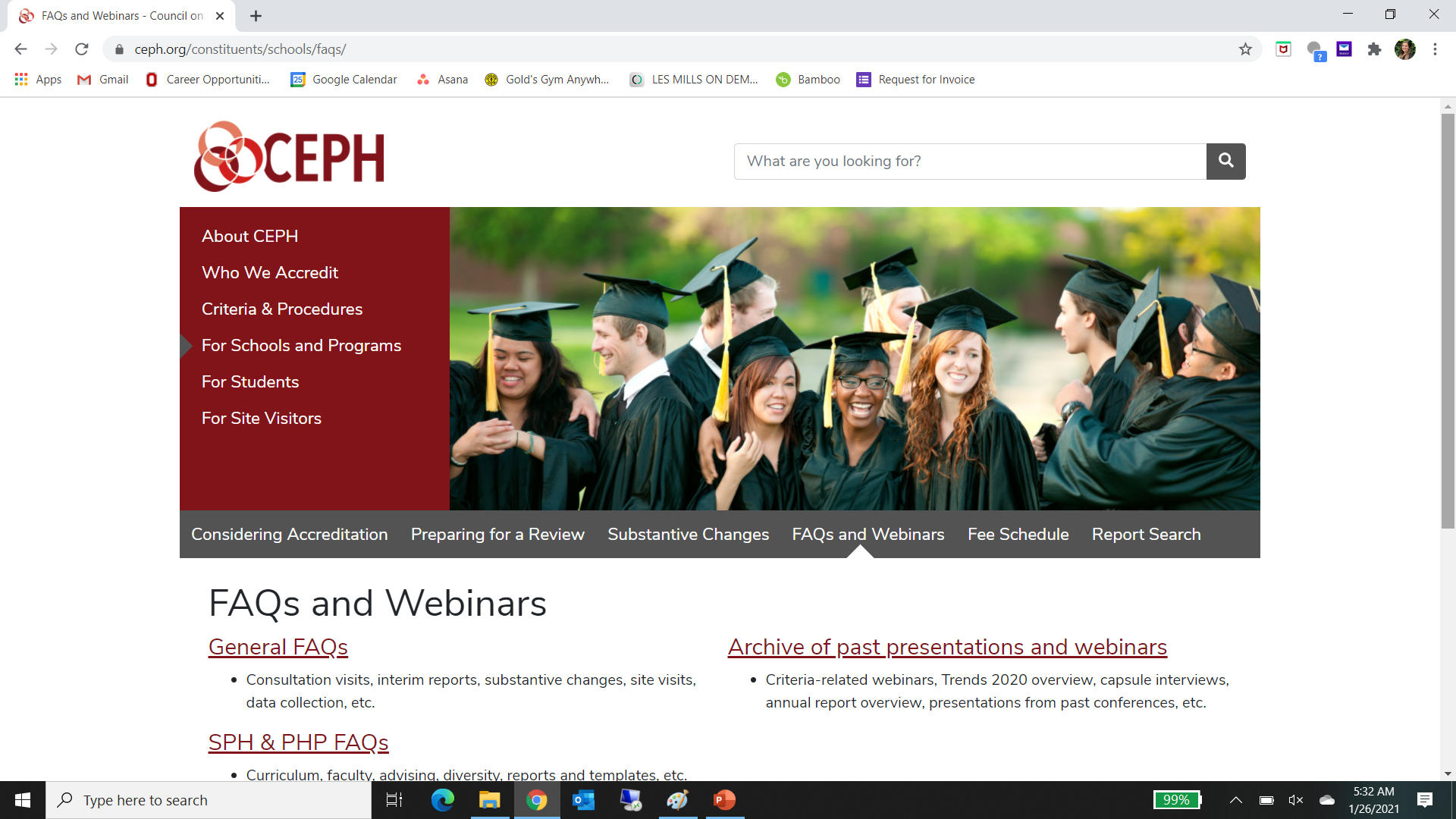 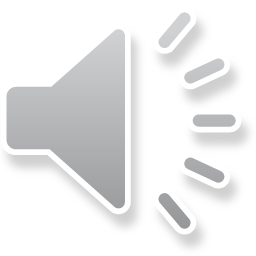 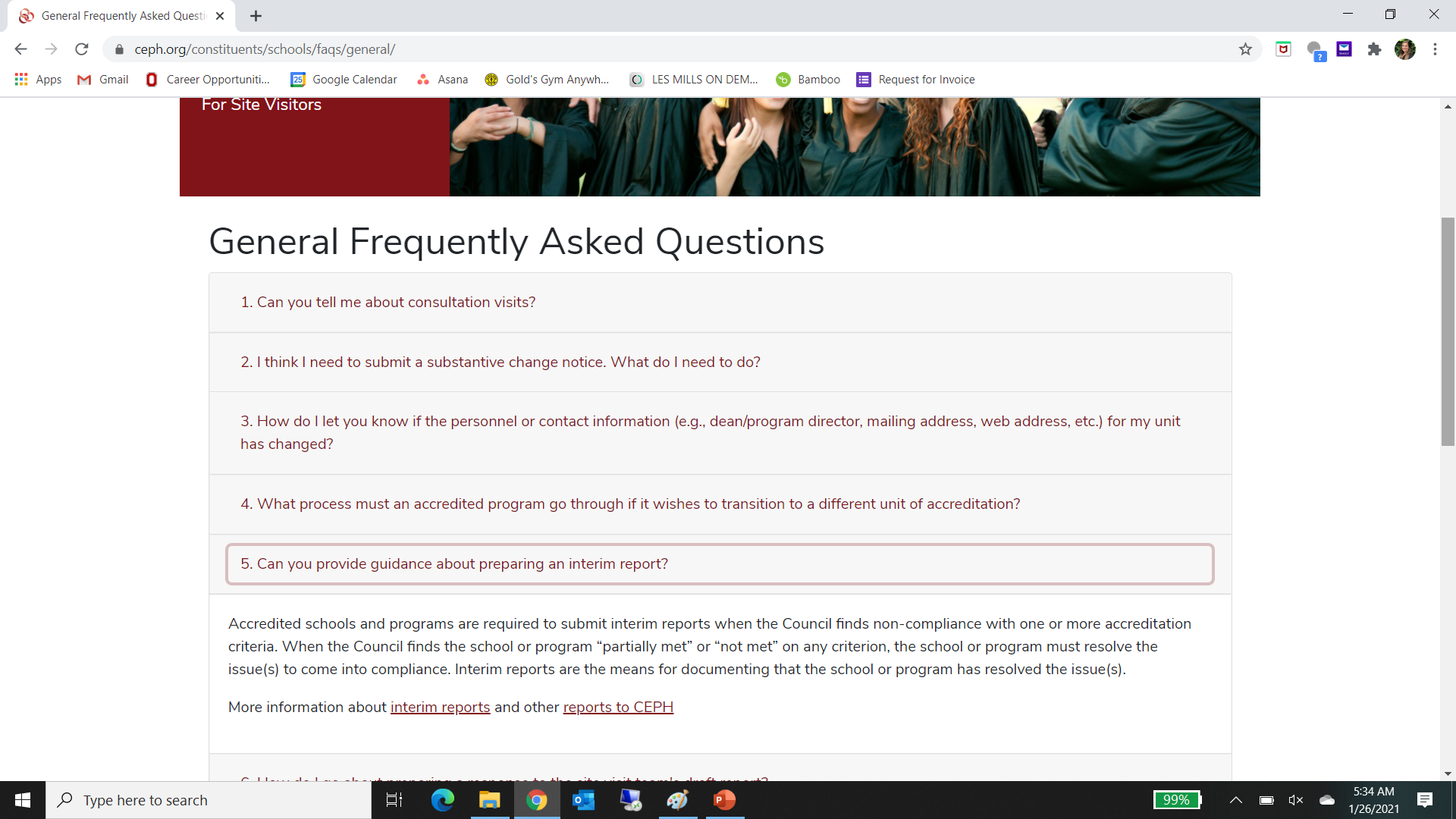 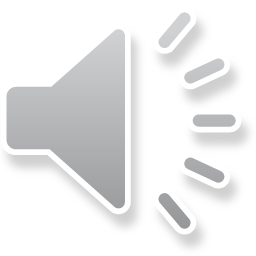 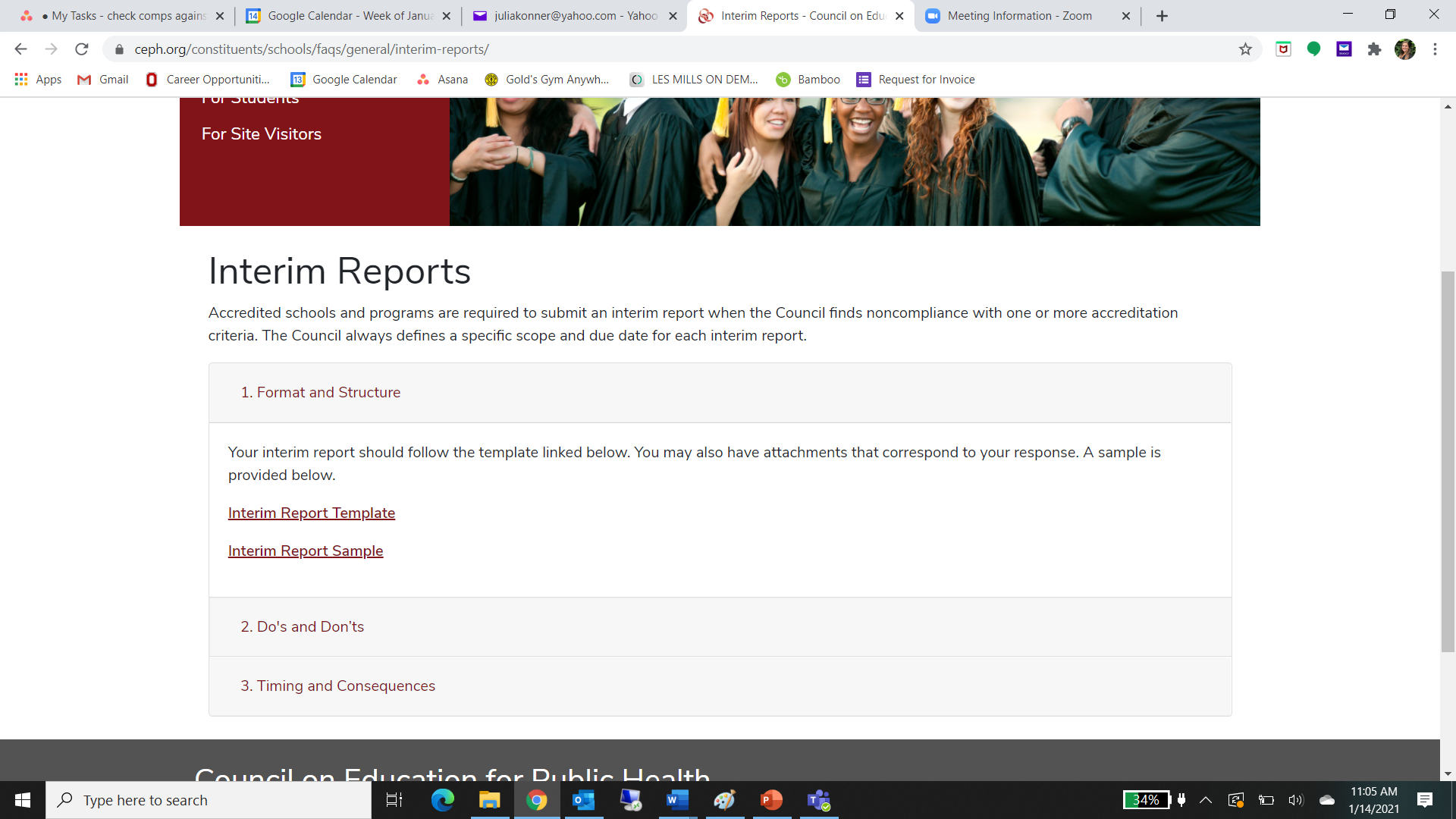 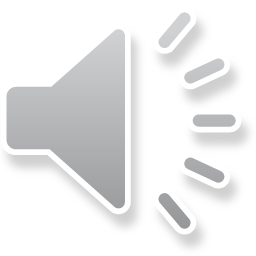 Substantive Changes
Notice to CEPH if:
Add an MPH or DrPH
Add a joint degree
Suspend or discontinue a degree
Rename a concentration
Add a public health bachelor’s degree
Altering curricular mapping for competencies
When to make the change?
Notify CEPH in writing before the change is implemented, but after it has been approved by the university
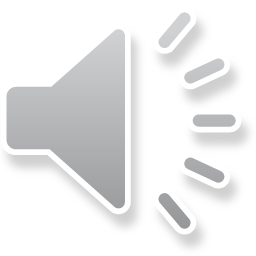 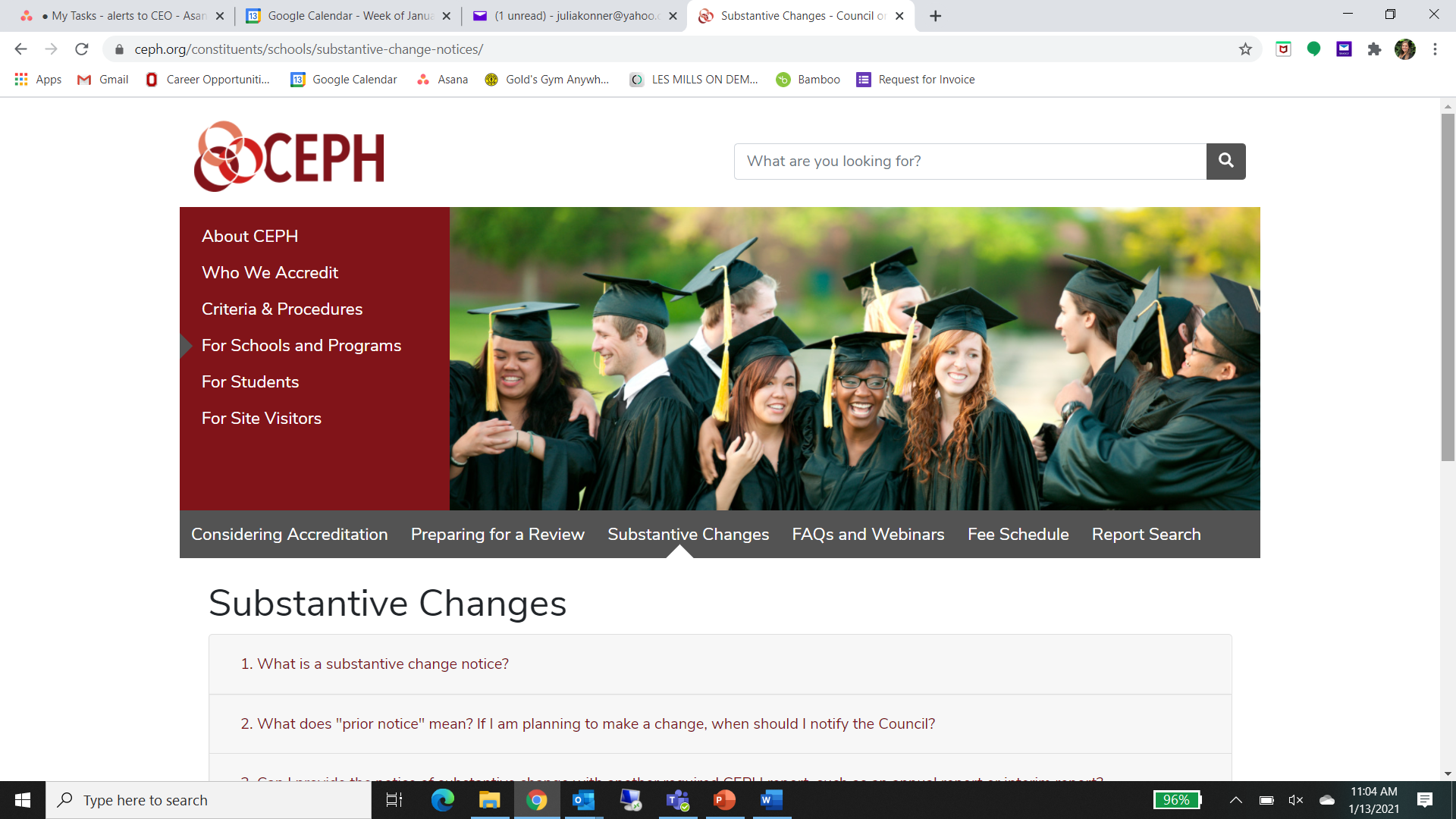 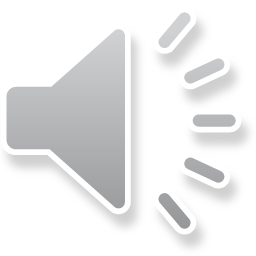 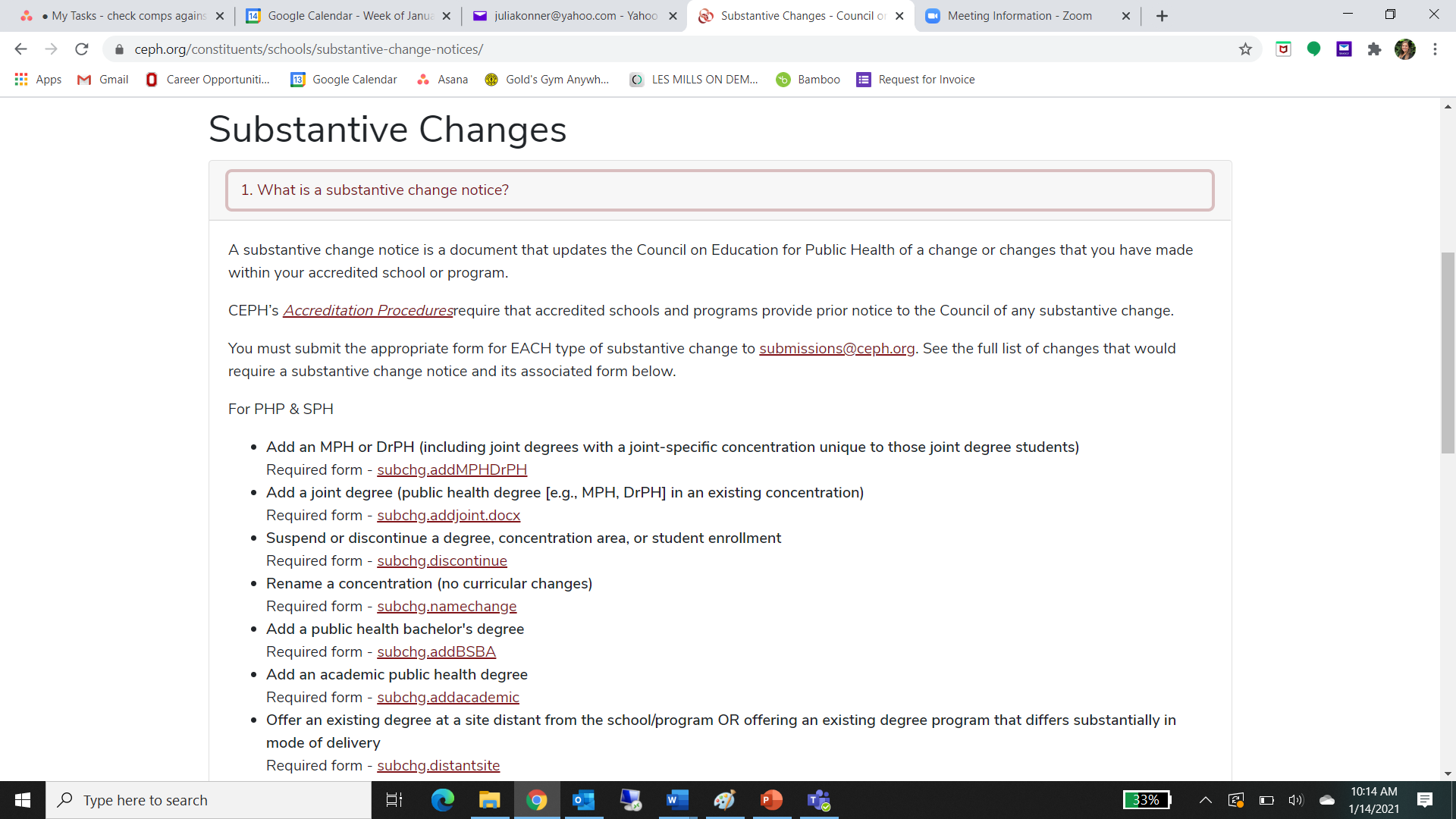 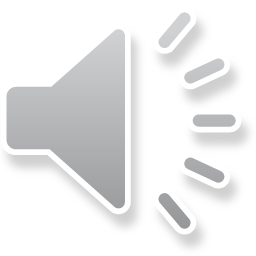 Next steps…
Thank you for watching!
Please make sure to follow-up with your CEPH contact person if you have any additional questions
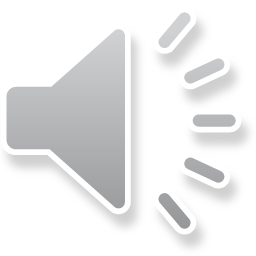